Conducting Effective 
Workplace Investigations
A How-To Guide
MCLE October 18, 2023
Agenda
The Legal Framework: What Case Law Tells Us About the Impact of Good (and Not-So-Good) Investigation Practices
Elements of a Sound Investigation, Step-by-Step
Confidentiality, Privilege, and Other Common Investigation Considerations
Safeguarding the Rights of Complainants, Respondents, and Witnesses
“Ask the Experts” Q&A Session
Key Takeaways
2
The Legal Framework:
What Case Law Tells Us About the Impact of Good (and Not-So-Good) Investigation Practices
MCLE October 18, 2023
3
Cases to Consider
Gyulakian v. Lexus of Watertown, Inc. (SJC 2016)
Provides a framework for understanding 
Employer’s duty to respond to a complaint, and
Importance of thorough, unbiased process

Koss v. Palmer Water Dep’t, 977 F. Supp. 2d 28 (D. Mass. 2013)
Invocation of Faragher–Ellerth defense results in waiver of protections 
Work performed by attorneys overseeing an investigation might not be privileged
MCLE October 18, 2023
4
More Recent Developments
King v. US Bank, 53 Cal.App.5th 675 (Cal. Ct. App. 2020)
McLaren Macomb, Case 07-CA-263041 (NLRB Feb. 21, 2023)
Parker v. United Airlines, Inc., 49 F.4th 1331 (10th Cir. 2022) 
Attorney General v. Facebook, Inc., 487 Mass. 109 (2021)
MCLE October 18, 2023
5
More Recent Developments
Moran v. Partners Community Physicians Org., Inc. (2023 WL 4980595)
Thomas v. Marshall Public Schools (2023 WL 5743611)
 Grisby v. YMCA of Greater Seattle (2023 WL 3761945)
MCLE October 18, 2023
6
Elements of a Sound Investigation
A Step-By-Step Guide
MCLE October 18, 2023
7
When and Whether to Investigate
Concern raised that, if true, could violate law or policy

	What if:
complainant does not want to participate?
subject of the complaint has left the organization?
MCLE October 18, 2023
8
When and Whether to Investigate
Keywords and Phrases Used By Complainant:

Hostile/Toxic Work Environment
Discrimination
Harassment
Bullying
Protected Classes
MCLE October 18, 2023
9
Potential Interim Measures Pending Investigation
Protect Confidentiality: Need to Know

Conduct Threat Assessment 

Provide Interim Protection 

No Retaliation Assurances
MCLE October 18, 2023
10
Choosing an Investigator
Key Considerations:

Confidentiality, neutrality and credibility are critical
Qualifications of the investigator?
Necessary training?
Subject matter expertise?
Availability to meet scope and timing of investigation
Internal or External Investigator?
Attorney or Non-Attorney?  Will privilege be asserted?
MCLE October 18, 2023
11
Inhouse Considerations When Choosing an Investigator
Nature of the Complaint

Low Risk v. High Risk Incident

In-house Expertise

In-house Bandwidth
MCLE October 18, 2023
12
Inhouse Considerations When Choosing an Investigator
Level of  Employee Accused of Wrongdoing

Number of Employees Involved

New Allegation v. Multitude of Allegations of Wrongdoing
MCLE October 18, 2023
13
Inhouse Considerations When Choosing an Investigator
Employee Trust in Business Unit/Organization

Business Engagement Scores

Publicity/Potential for Publicity
MCLE October 18, 2023
14
Scope of Investigation
What is the investigator’s mandate?  
Critical to define this clearly up front
Key items to consider:
How many interviews?  What documents will be gathered and produced to the investigator?
What are the key issues to be investigated?
Is the investigator merely reporting facts or being asked to render conclusions / credibility determinations?  Recommendations?
Who will be the investigator’s point person for issues / questions that arise during the investigation?
MCLE October 18, 2023
15
Developing an Investigation Plan
Outline of the Issue(s) 
Thorough Review of Complaint
Consider underlying circumstances of Complaint
How?
When?
Why?
By Whom?
Background Facts v. Actual Dispute
Actionable Claims v. General Workplace Concerns
MCLE October 18, 2023
16
Developing an Investigation Plan
Identify Sources for Information and Evidence 
What information is necessary?
What information would be helpful?
How to distinguish the two
How will you learn?
Witnesses
Documents
You don’t know what you don’t know…
MCLE October 18, 2023
17
Developing an Investigation Plan
Create a Witness List
Who are the Key Sources (Witnesses)
Firsthand Knowledge v. Water Cooler Conversations
Supervisors v. Coworkers
Re-evaluate and revisit as needed
MCLE October 18, 2023
18
Collecting Documents & Data
What are the Key Sources (Documents)
Complaint
Any prior Complaints?
Policies, Handbooks
Other Relevant Docs
Electronic Data
Personnel Files
Social Media?
Do any witnesses reference any specific docs?
What does the story say on paper?
MCLE October 18, 2023
19
Preparing for Witness Interviews
Develop Targeted Interview Questions
Open-ended but direct questions
Be prepared to follow up
Minimize tangential issues
Does the story make sense?
Catch-all questions
MCLE October 18, 2023
20
Key Tips for the Investigation Plan
Listen & Learn

Be Flexible but Firm

Follow Up
MCLE October 18, 2023
21
Conducting Witness Interviews
Interview Logistics

Introduction to witness by designated contact
Schedule interview for when witness is in a private and quiet location
Estimate an appropriate meeting length; assume additional time may be needed to complete interview or follow up
Scheduling tip: For multiple interviews, consider a scheduling app (e.g. Calendly)
MCLE October 18, 2023
22
Conducting Witness Interviews
Interview Substance: 3 Parts

Introduction / Opportunity for Witness to Ask about Process
Collect Background Information 
Substantive Questions
MCLE October 18, 2023
23
Conducting Witness Interviews
Interview Substance: *Part 1* Introduction / Opportunity for Witness to Ask about Process
Explain Your Role
Provide a Very Brief Overview of Reason for the Interview – Do Not Tell the Witness Everything You Know
Review Confidentiality and Any Appropriate Disclosures
Notify Witness of Company’s No Retaliation Policy
Ask the witness if There Any Questions
MCLE October 18, 2023
24
Conducting Witness Interviews
Interview Substance: *Part 1* Introduction / Opportunity for Witness to Ask about Process

Create an Environment Where the Witness Feels Free to Speak Openly
Interview Complainant First Followed by Any Witnesses and the Subject
Avoid Voicing Any Pre-Determined Conclusion about the Incident
MCLE October 18, 2023
25
Conducting Witness Interviews
Interview Substance: *Part 2* Collect Background Information 

Begin with Neutral, Background Questions and then Ease into Incident Specific Questions
Pay Attention to Tone and Body Language
Ensure that the Interview feels like a conversation and not an interrogation
MCLE October 18, 2023
26
Conducting Witness Interviews
Interview Substance: *Part 2* Collect Background Information 

How long have you worked for the Company?
What are your role & responsibilities?
How would you describe the Company culture?
MCLE October 18, 2023
27
Conducting Witness Interviews
Interview Substance: *Part 3* Substantive Questions
Complainant Standard Incident Specific Questions
Who committed the behavior you reported?
What exactly occurred or was said?
When did the incident occur and is it still ongoing?
How did it affect/impact you?
What was your reaction?
Has anyone treated you differently?
Are there any witnesses?
MCLE October 18, 2023
28
Conducting Witness Interviews
Interview Substance: *Part 3* Substantive Questions
Witness Standard Incident Specific Interview Questions
What did you see and/or hear?
When did this occur?
Describe the subject’s behavior towards the complainant?
What did the complainant tell you?
Are you aware of any other information that may be relevant?
Do you know of any others who might have information?
MCLE October 18, 2023
29
Conducting Witness Interviews
Interview Substance: *Part 3* Substantive Questions
Subject Standard Incident Specific Interview Questions
From your perspective, tell me what transpired?
If the subject denies the complaint, ask the subject what motivated the complainant to report this issue?
Is there any other individual who may have relevant information
Is there any documentation that corroborates the Subject’s perspective?
Is there any other information relevant to this investigation?
MCLE October 18, 2023
30
Conducting Witness Interviews
Interview Substance: “Part 3” Substantive Questions

Open-ended, broad questions 
Follow-up questions
Request a witness repeat a description of key events
Use closed questions if:
	Necessary to bring interview back to relevant topics
	Key issues require drilling down
MCLE October 18, 2023
31
Conducting Witness Interviews
Considerations While Evaluating Sources
Identify inconsistencies
Clarify any confusion
Address any gaps
Consider underlying circumstances
MCLE October 18, 2023
32
Making Fact Findings
What is the standard of proof to be applied?  
What does company policy say about this?

Assessing witness credibility

Comparing witness statements to documentary evidence

Assessing bias, including implicit bias
MCLE October 18, 2023
33
Preparing Oral or Written Summaries
When should a written report be prepared?
Detailed or summary report?

Contents of a report – what to add and exclude?

Findings / Conclusions / Recommendations

Confidentiality and Retaliation considerations
MCLE October 18, 2023
34
Practical Tips for an Organized Investigation
Assume your process, file, and conclusions will be scrutinized

Do they reflect that your work was
•	Organized
•	Thorough
•	Consistent
MCLE October 18, 2023
35
Practical Tips for an Organized Investigation
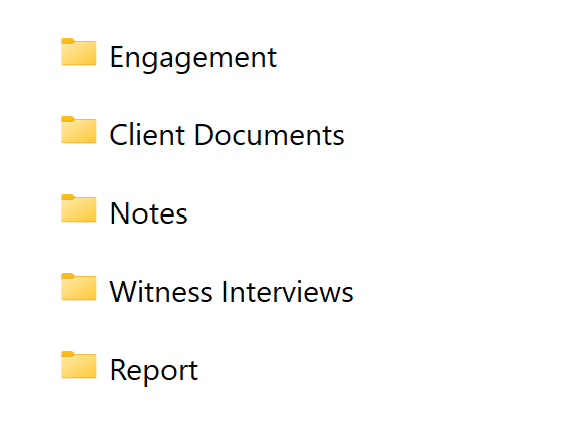 FILE ORGANIZATION
A typical investigation file 
might include:
MCLE October 18, 2023
36
Practical Tips for an Organized Investigation
NOTES MIGHT INCLUDE:

A document containing ongoing notes regarding:
Issues for Investigation
Chronology 
Witness List
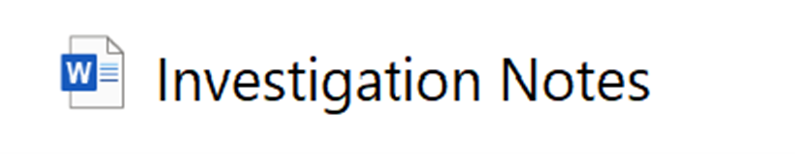 MCLE October 18, 2023
37
Practical Tips for an Organized Investigation
NOTES MIGHT INCLUDE:
A document tracking:
Each Allegation
Information collected relevant to that allegation 
Whether allegation is substantiated/credited or not
Bases for determination
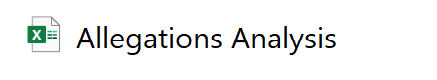 MCLE October 18, 2023
38
Practical Tips for an Organized Investigation
WITNESS INTERVIEW NOTES

	Should be standardized and organized

	Consider using a template or macro that includes:
key information to obtain/record for all interviews
framework of your opening to witness
MCLE October 18, 2023
39
Confidentiality, Privilege & Other Common Investigation Considerations
MCLE October 18, 2023
40
Confidentiality
Balance assurance of confidentiality with ability to effectively investigate
Consider recent decisions by the NLRB
Protect the integrity of the investigation with legitimate reasons for confidentiality
Manage ongoing conversations during the pendency of the investigation
Consider whether such conversations impact witness credibility
MCLE October 18, 2023
41
Privilege
Upjohn warnings
Employees are told whom the attorney represents (the corporation, and not the employee individually),
Investigation is to gather information needed to provide legal advice to Company
The attorney-privilege belongs to the corporation, and
The corporation may waive the privilege and disclose the substance of the interview to third parties.
If these warnings are not given:
Interviewee may claim breach of attorney-client privilege
Key evidence may be inadmissible
Possible malpractice claim – by interviewee against counsel
MCLE October 18, 2023
42
Investigator v. Attorney
Is litigation threatened
Legal exposure
Is there a law or policy that mandates investigation?	
Factual investigation report v. legal advice memo
Ensure recipients know to keep confidential
Always consider possibility that factual portion of a report or memo may be discoverable
MCLE October 18, 2023
43
Safeguarding Employee Rights
Protecting the Rights of Complainants, Respondents and Witnesses
MCLE October 18, 2023
44
Safeguarding Employee Rights
Set Expectations
Respect & Dignity
Fairness
Timeliness
Confidentiality
Precedent
How to Report and What to Share
Retaliation
MCLE October 18, 2023
45
“Ask the Experts”
Panel Q&A
MCLE October 18, 2023
46
Key Takeaways
MCLE October 18, 2023
47
Contact Us
MCLE October 18, 2023
48